ご提案書
品名：ペンスタンド
品番：SC-1813
上代：￥350
　　　　　　
色柄：3色アソート（色指定不可）
商品サイズ：82×82×100mm
包装：化粧箱入り
包装サイズ：92×92×110mm
材質：PS樹脂
入数：90
生産国：中国

名入れスペース：10×30mm
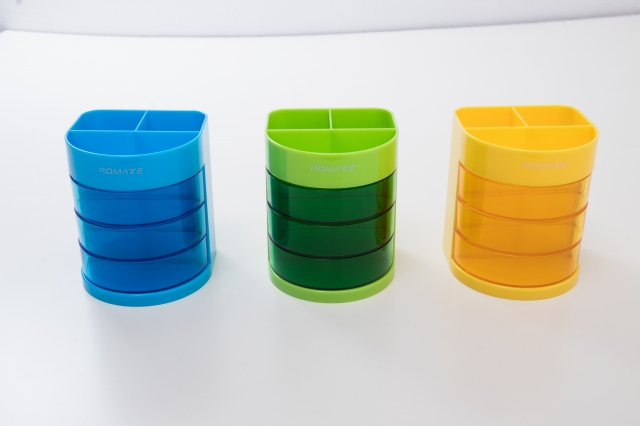 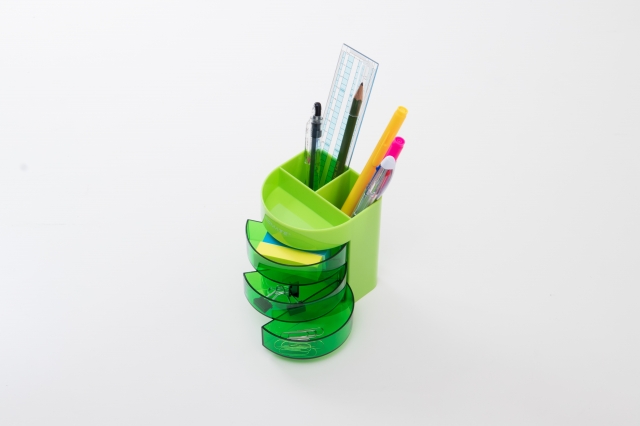 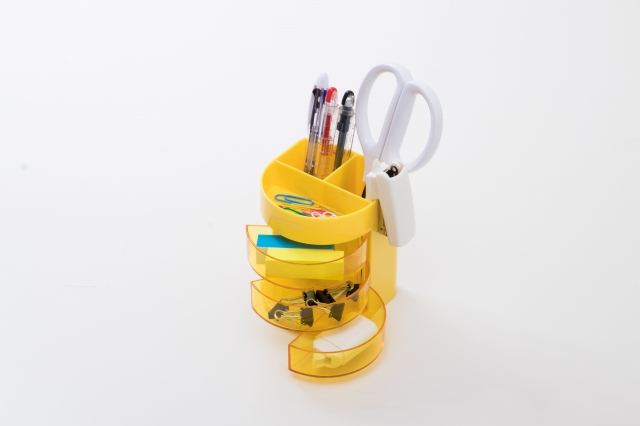 デスク周りをスッキリ収納できるペン立て。
最上段には取り出しやすい小物入れ
3段ポケットには備品をたっぷり収納。

学習机からオフィスデスクまで。
ダイニングの周りにおいてもOK！